BÀI 26HÀM TRONG PYTHON
Các chương trình giải những bài toán thực tế phức tạp thường có rất nhiều dòng lệnh, trong đó có không ít những khối lệnh tương ứng với một số thao tác lặp đi lặp lại nhiều lần ở những vị trí khác nhau. Để đỡ công viết đi viết lại các khối lệnh đó, trong tổ chức chương trình viết bằng ngôn ngữ lập trình bậc cao, người ta thường gom các khối lệnh như vậy thành những chương trình con. Khi đó, trong chương trình người ta chỉ cần thay cả khối lệnh bằng một lệnh gọi chương trình con tương ứng. Trong Python, các hàm chính là các chương trình con.
	Em có thể kể tên một số hàm trong số các lệnh đã học hay không? Các hàm đó có những đặc điểm chung gì?
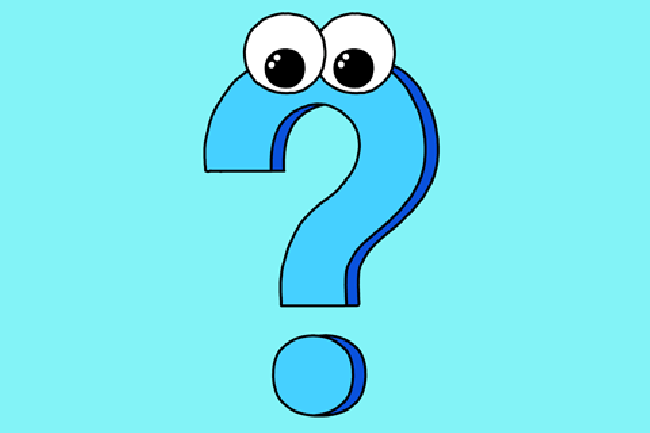 Quan sát một số câu lệnh trong bảng 26.1 và cho biết những câu lệnh này có điểm chung gì?
Bảng 26.1. Một số lệnh trong Python
1. Một số hàm thiết kế sẵn của Python
Ví dụ: Ta có các lệnh như sau
# lệnh in xâu kí tự "Thời khóa biểu" trong dấu ngoặc ra màn hình
print(“Thời khóa biểu”) 
x = int(“52”)  # chuyển xâu "52" thành số nguyên 52
type(y)   # trả lại kiểu dữ liệu của biến y
x = input( ) # nhập một xâu bất kì từ bàn phím
=> Các lệnh trong Bảng 26.1 chính là các chương trình con được thiết kế sẵn của Python, cho phép người dùng tuỳ ý sử dụng trong các chương trình của riêng mình.
1. Một số hàm thiết kế sẵn của Python
xâu kí tự bên trong ngoặc của các hàm int ( ) và print() là tham số của hàm. 
Cú pháp câu lệnh gọi hàm trong Python có dạng chung như sau: 
<tên hàm>(<danh sách tham số hàm>)
Ghi nhớ
Python cung cấp sẵn nhiều hàm thực hiện những công việc khác nhau cho phép người dùng được tùy ý sử dụng khi viết chương trình bằng các câu lệnh gọi hàm tương ứng.
? Mô tả tham số và giá trị trả lại của mỗi hàm sau: float(), str(), len(), list()
2. THIẾT LẬP CÁC HÀM TỰ ĐỊNH NGHĨA
Ví dụ 1. Cách viết hàm có trả lại giá trị
>>> def   inc(n): 				
              return n+1				
>>> inc(3)					
 4 
Tên hàm: inc
Tham số hàm: số n
Giá trị trả lại: số n + 1
Ví dụ 2. Cách viết hàm không trả lại giá trị.
>>> def   thong_bao(msg):
              print("Xin chào bạn", msg)		
              return					
 >>> thong_bao(“Trần Quang Minh") 		
Xin chào bạn Trần Quang Minh
Tên hàm: thong_bao
Tham số hàm: xâu kí tự msg
Giá trị trả lại: không có
Ghi nhớ
	Hàm trong Python được định nghĩa bằng từ khóa def, theo sau là tên hàm (tên hàm sẽ theo quy tắc đặt tên định danh). Hàm có thể có hoặc không có tham số. Khối lệnh mô tả hàm được viết sau dấu “:” và viết lùi vào, thẳng hàng. Hàm có thể có hoặc không có giá trị trả lại sau từ khóa return.
- Cú pháp thiết lập hàm có trả lại giá trị
def  <tên hàm> (<tham số>):
    <khối lệnh>
    return <giá trị>
	
Cần có lệnh return <giá trị>. Hàm sẽ kết thúc khi gặp lệnh return và trả lại <giá trị>
- Cú pháp thiếp lập hàm không trả lại giá trị
def   <tên hàm> (<tham số>):
    <khối lệnh>
    return 
Lệnh return không có giá trị trả lại. Hàm số kết thúc khi gặp lệnh return. Nếu hàm không trả lại giá trị thì có thể không cần lệnh return
Ghi nhớ: 
	Để thiết lập hàm trả lại giá trị, câu lệnh return trong khai báo hàm cần có <giá trị> đi kèm. Để thiết lập hàm không trả lại giá trị có thể dùng return không có <giá trị> hoặc không cần có return
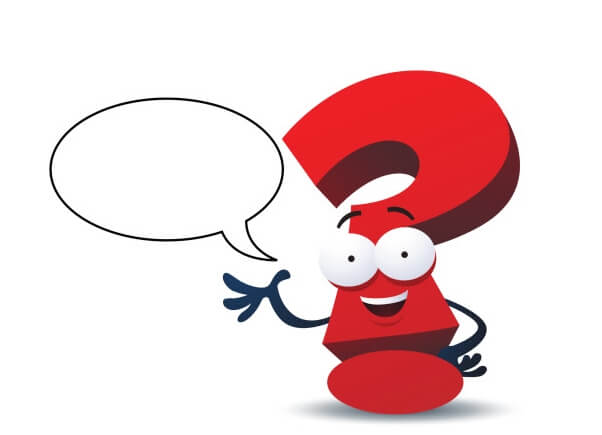 Quan sát các hàm sau, giải thích cách thiết lập và chức năng của mỗi hàm
a) 
def  Nhap_xau( ) :
     msg = input(“Nhập một xâu: “)
     return msg
b)
def   Inday(n) :
     for  k  in  range(n) :
          print(k, end = “ “)
THỰC HÀNH
Thiết lập hàm trong Python
Nhiệm vụ 1. Viết hàm yêu cầu người dùng nhập họ tên rồi đưa lời chào ra màn hình
Hướng dẫn: Chương trình có thể như sau:
def   meeting ():
ten = input (“Nhập họ tên của em:”)
print (“Xin chào”, ten)
meeting()
Nhiệm vụ 2. Viết hàm prime (n) với tham số tự nhiên n và trả lại True nếu n là số nguyên tố, trả lại False nếu n không phải số nguyên tố
Hướng dẫn: Số nguyên tố là số tự nhiên lớn hơn 1, không có ước nào ngoài 1 và chính nó. Để thiết lập hàm prime (n) chúng ta cần tính số ước thật sự của n (từ 1 đến n-1). Biến C dùng để đếm số các ước thật sự của n. Khi đó, n sẽ là số nguyên tố khi và chỉ khi C = 1
Hàm prime (n) và chương trình có thể được thiết lập của như sau:
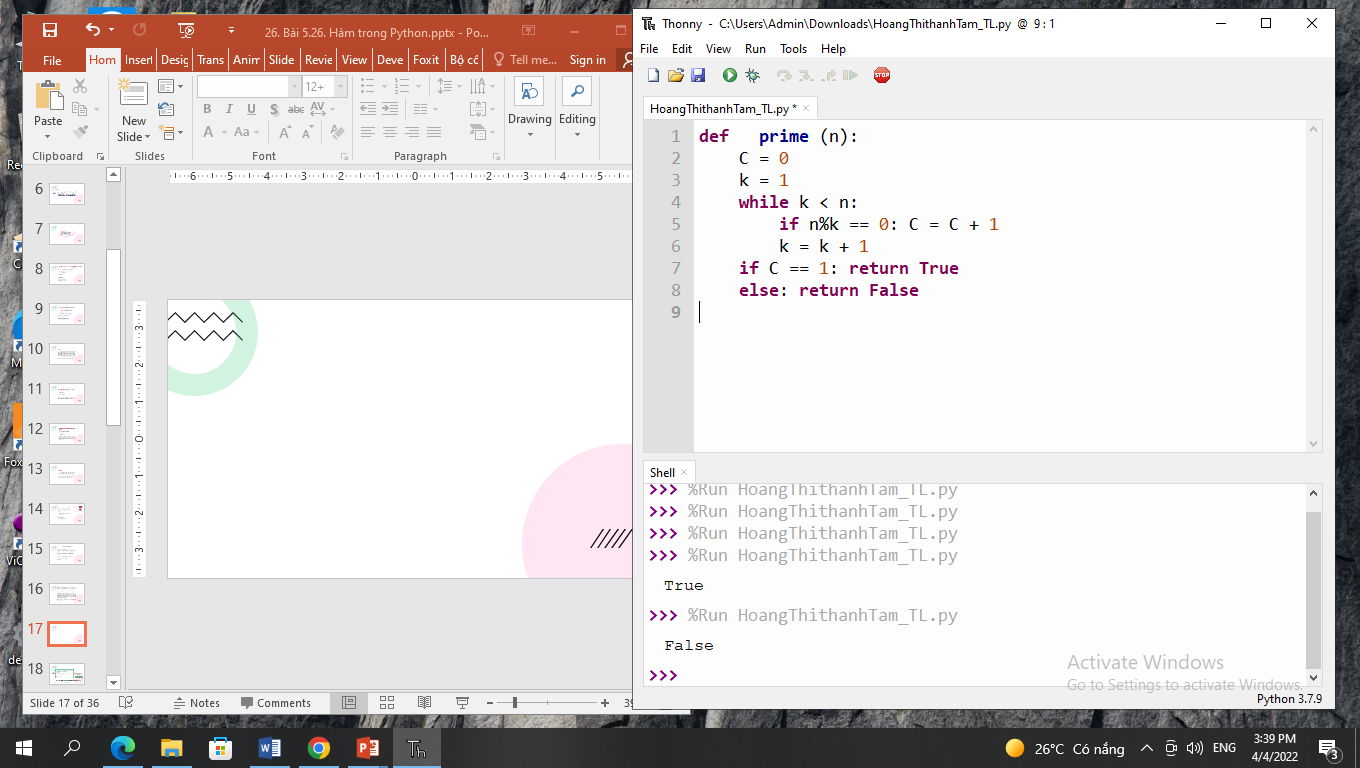 LUYỆN TẬP
1. Viết hàm với tham số là số tự nhiên n in ra các số là ước nguyên tố của n
Gợi ý: sử dụng hàm prime() trong phần thực hành.
2. Viết hàm numbers(s) đếm số các chữ số có trong xâu s
Ví dụ numbers(“0101abc”) = 4.
3. Trong khi viết hàm có thể có nhiều lệnh return. Quan sát hàm sau và giải thích ý nghĩa của những lệnh return. Hàm này có điểm gì khác so với hàm prime () đã được mô tả trong phần thực hành.
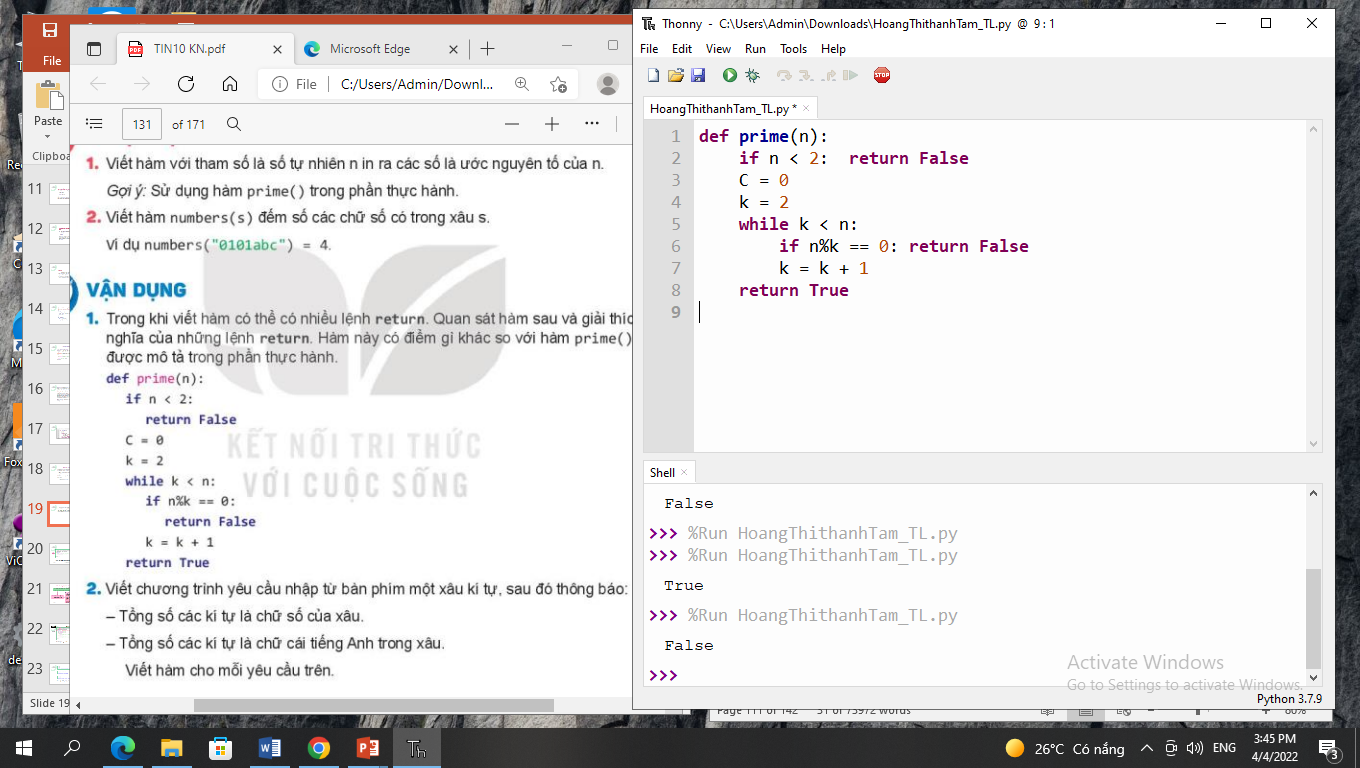 4. Viết chương trình yêu cầu nhập từ bàn phím một xâu kí tự, sau đó thông báo:
- Tổng số các kí tự là chữ số của xâu
- Tổng số các kí tự là chữ cái tiếng Anh trong xâu
Viết hàm cho mỗi yêu cầu trên.
BÀI TẬP
Bài 1. Với hàm BSCNN được xây dựng ở chương trình sau đây (Hình 8), trong những dòng lệnh có sử dụng hàm BSCNN, dòng lệnh nào đúng, dòng lệnh nào sai và tại sao?
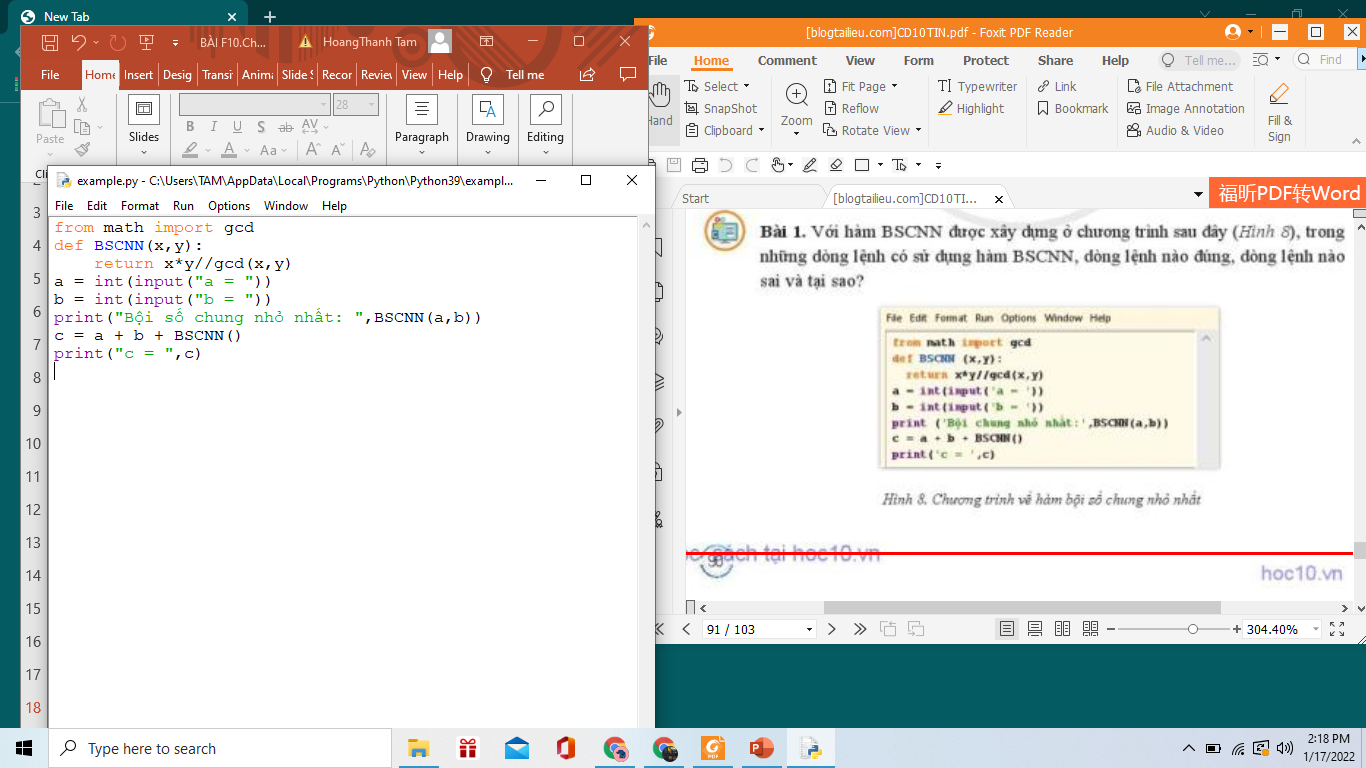 Hình 8. Chương trình về hàm bội số chung nhỏ nhất
21
BÀI TẬP
Bài 2. Chương trình ở (Hình 9), xây dựng một hàm tính diện tích một tam giác bằng công thức Heron theo ba cạnh của tam giác. Em hãy hoàn thiện chương trình bằng lời gọi hàm thích hợp để đưa ra màn hình kết quả diện tích của tam giác có ba cạnh là 3, 4, 5
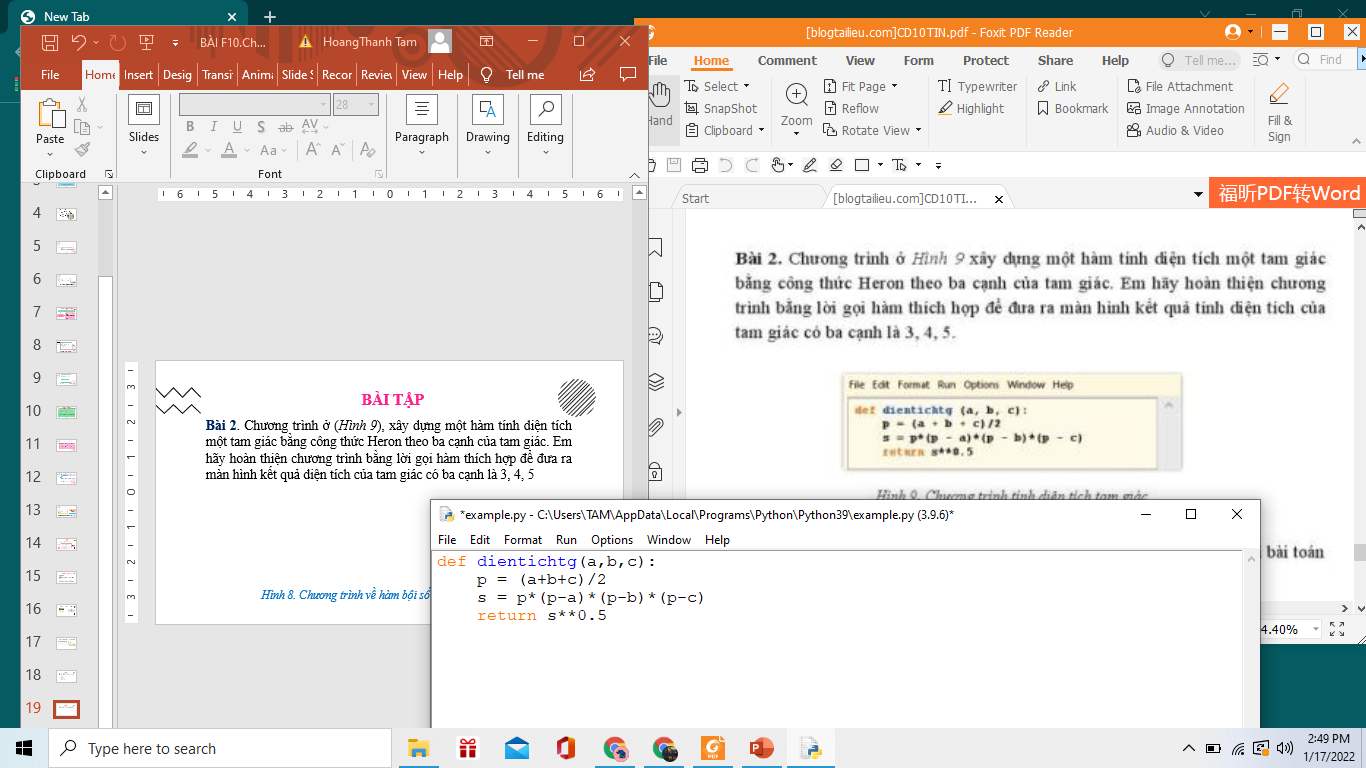 Hình 9. Chương trình tính diện tích tam giác
22
BÀI TẬP
Bài 3. Sử dụng kết quả của Bài 2 phần Luyện tập, em hãy viết chương trình giải bài toán ở Hoạt động 1
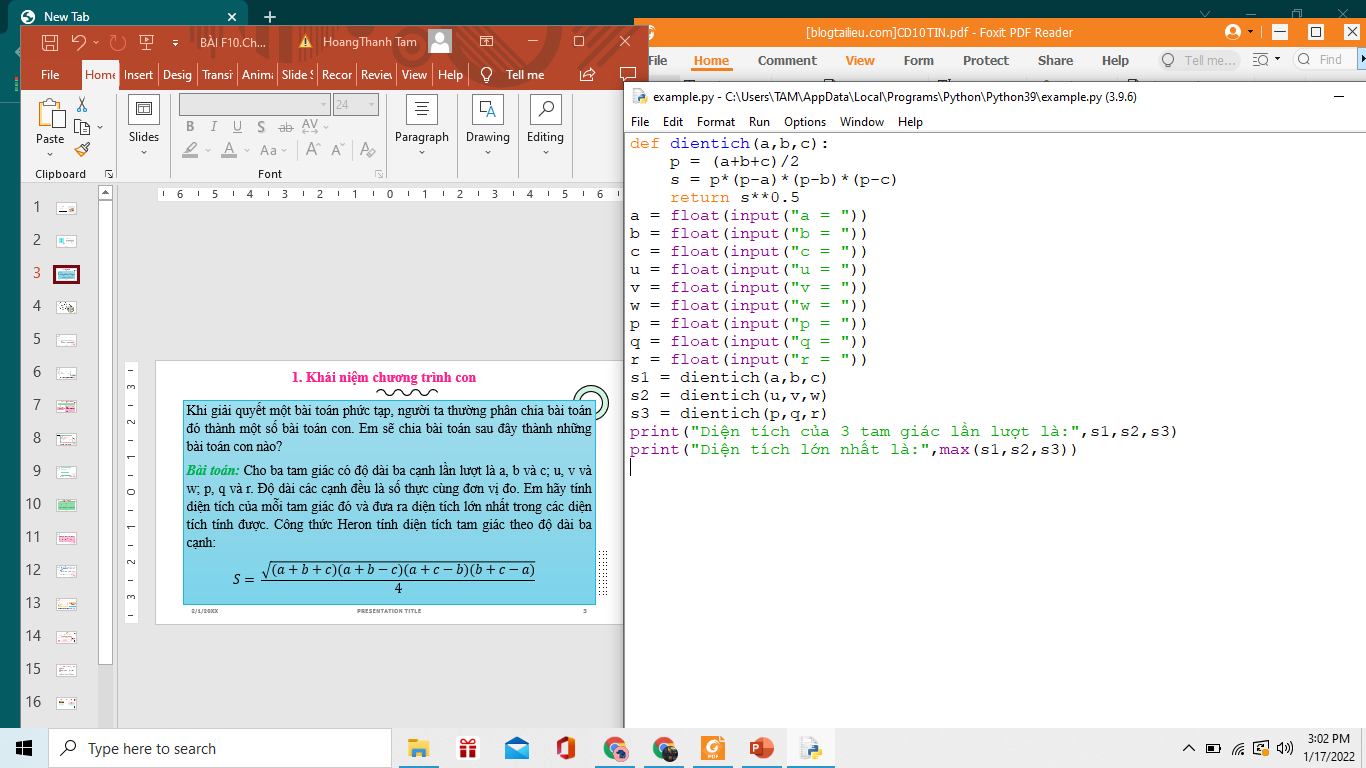 23
BÀI TẬP
Bài 4. Trong các câu sau đây, những câu nào đúng?
Sử dụng chương trình con sẽ làm chương trình dễ hiểu, dễ tìm lỗi hơn
Hàm chỉ được gọi một lần duy nhất ở chương trình chính
Hàm luôn trả một giá trị qua tên của hàm
Python chỉ cho phép chương trình gọi một hàm xây dựng sẵn trong các thư viện của Python
Khai báo hàm trong Python luôn có danh sách tham số
24
THANK YOU
PRESENTER NAME
EMAIL
WEBSITE
2/1/20XX
PRESENTATION TITLE
25
TOPIC ONE
SUBTITLE